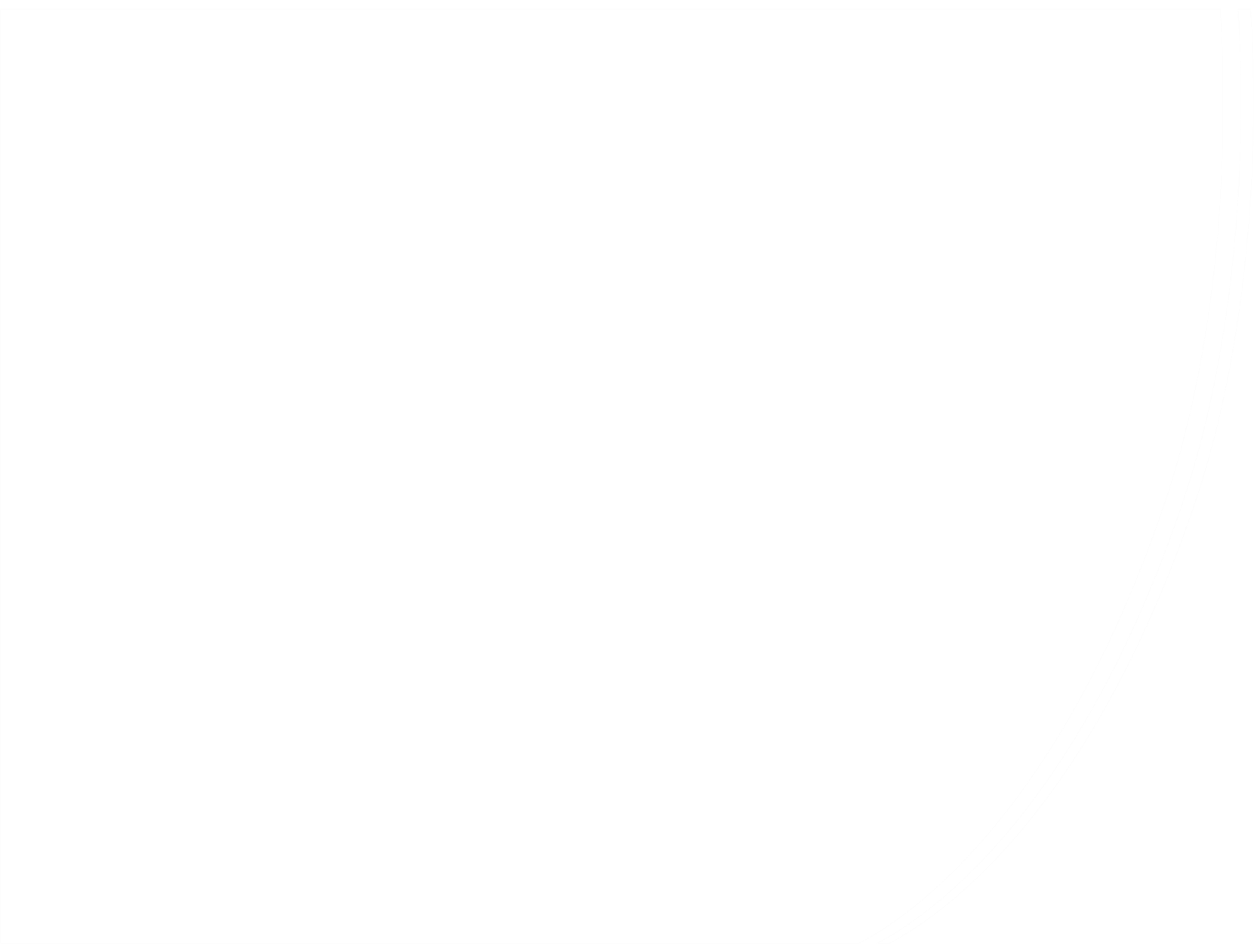 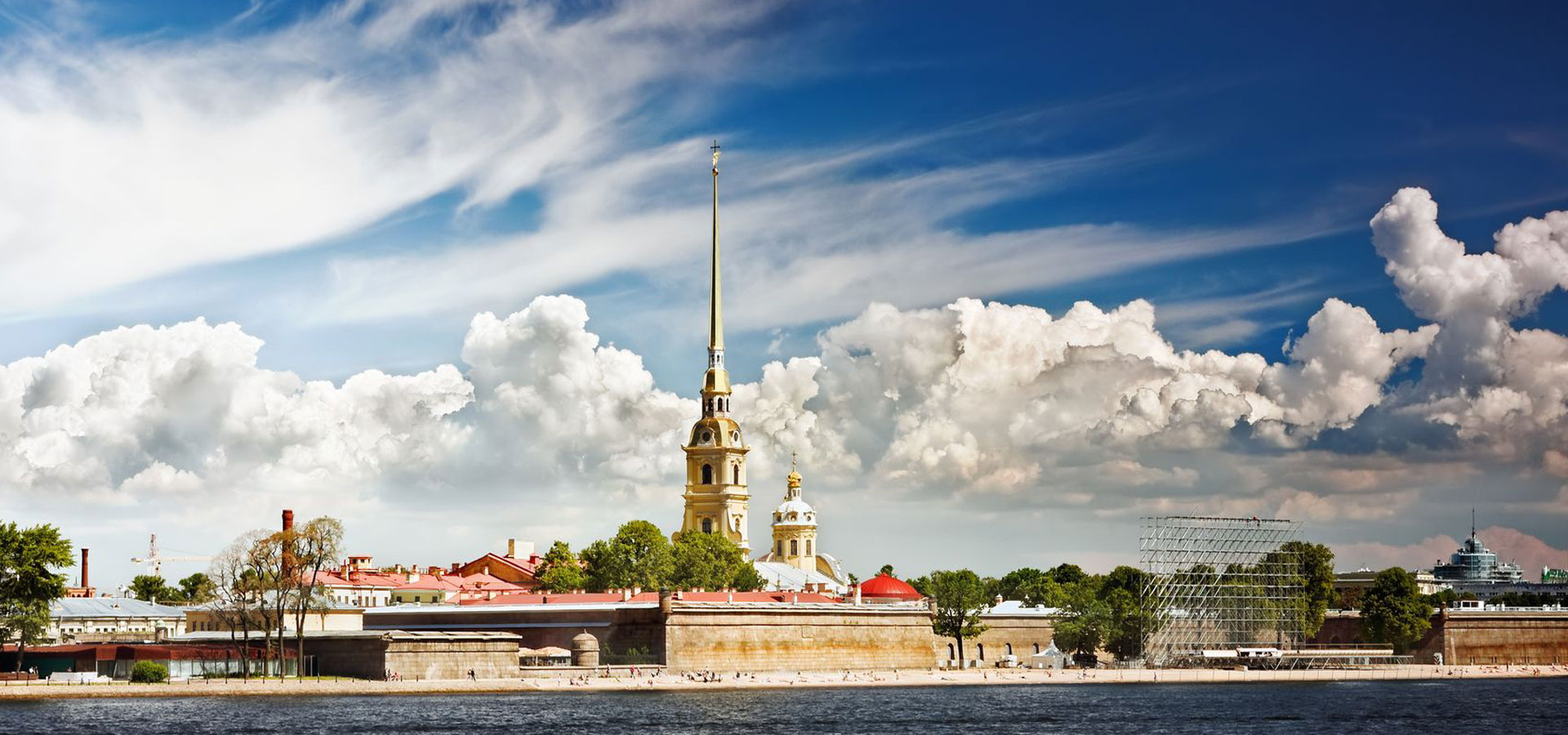 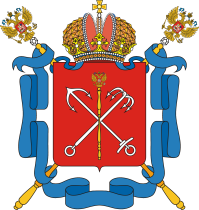 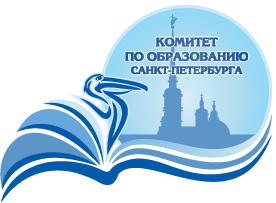 О ходе внедрения системы социального заказа по направлению «реализация дополнительных образовательных программ 
(за исключением дополнительных предпрофессиональных программ в области искусств)»
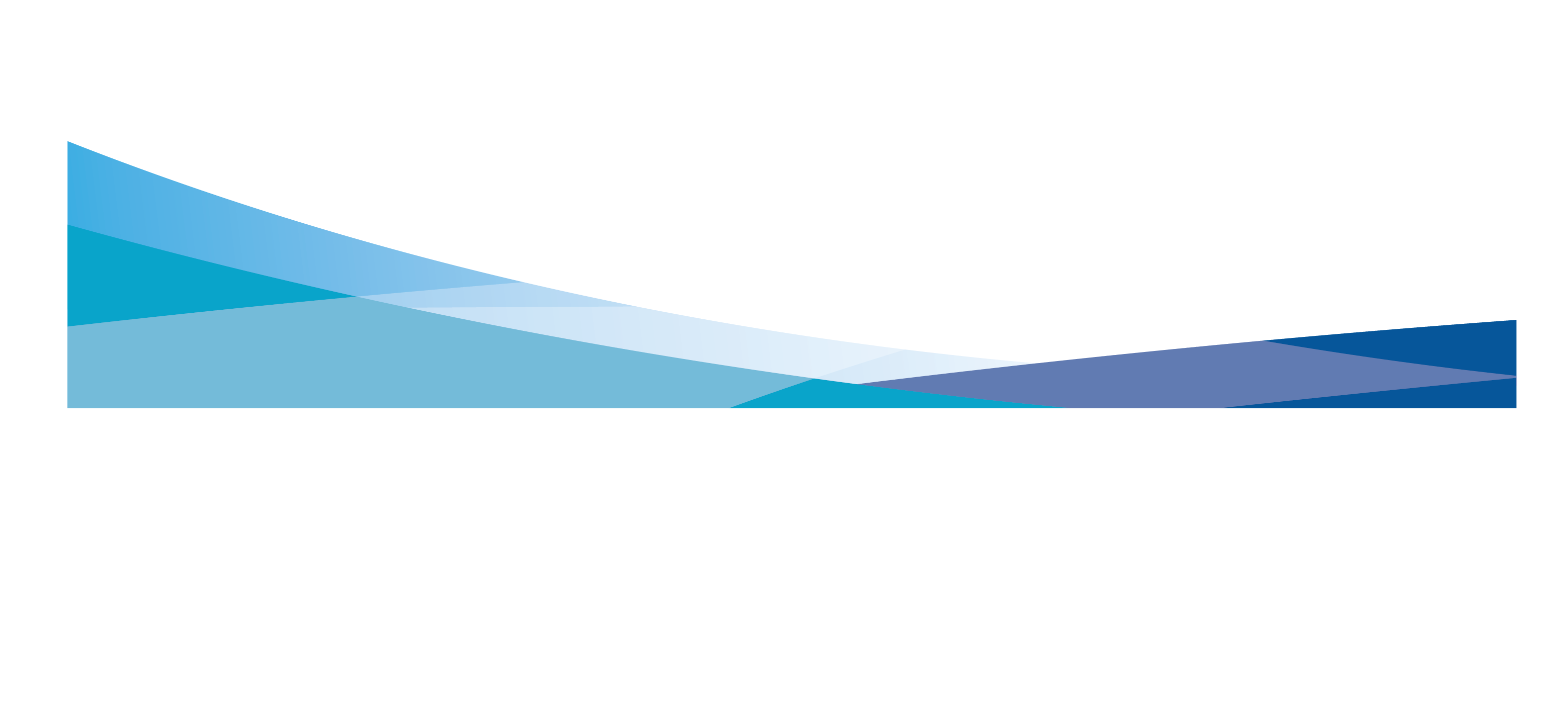 Плановые цифры социальных сертификатов 2023 год
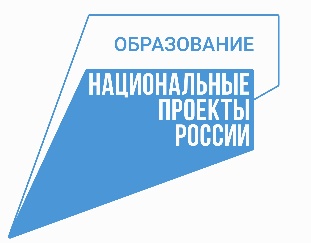 Состояние регистрации программ на отбор по оказанию социальной услуги
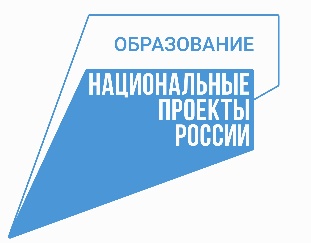 Типовые программы
Я иду в школу (5-6 лет)
Моя будущая профессия
Орлята России
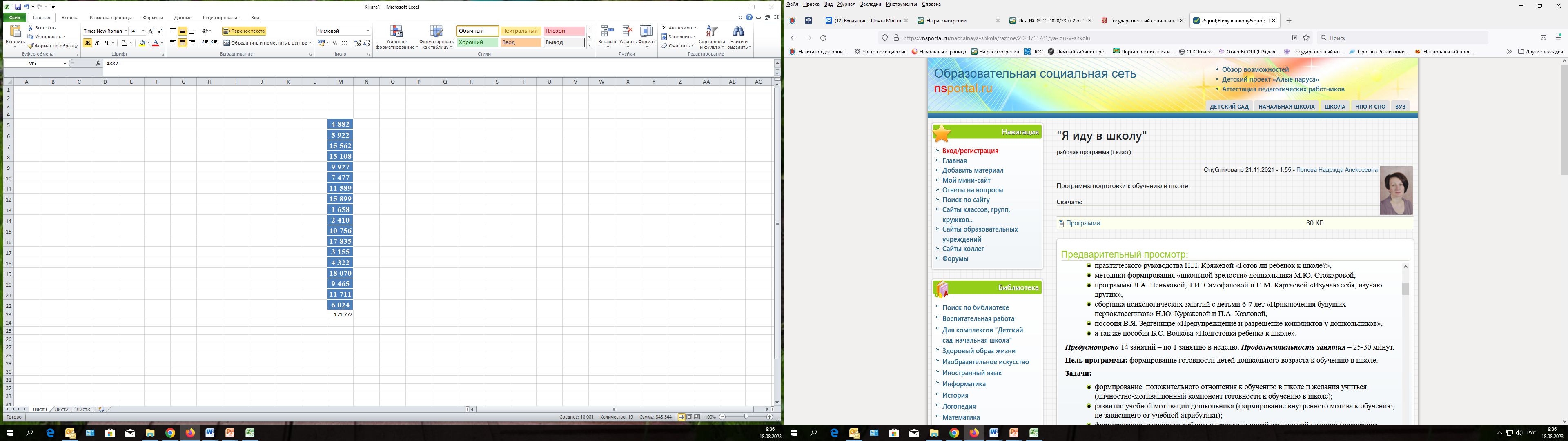 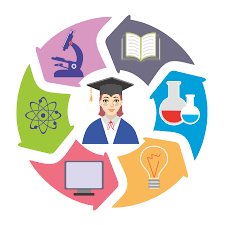 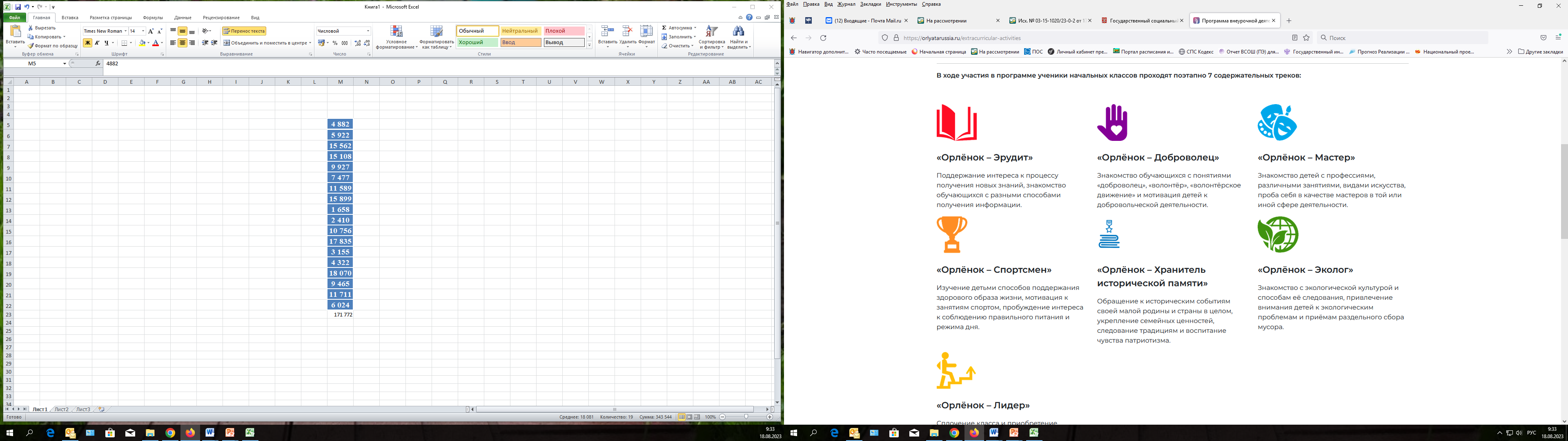 https://orlyatarussia.ru/extracurricular-activities
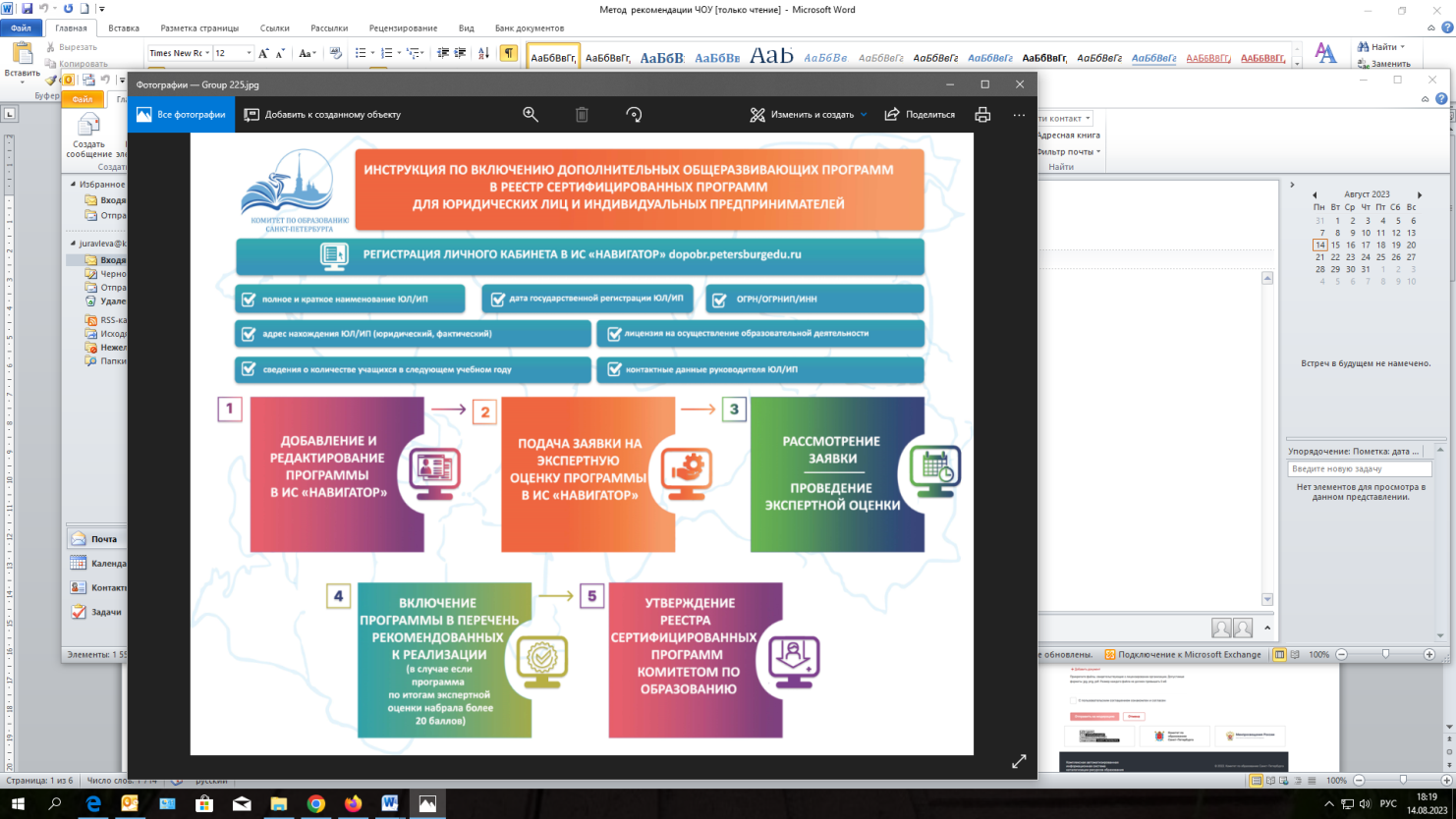 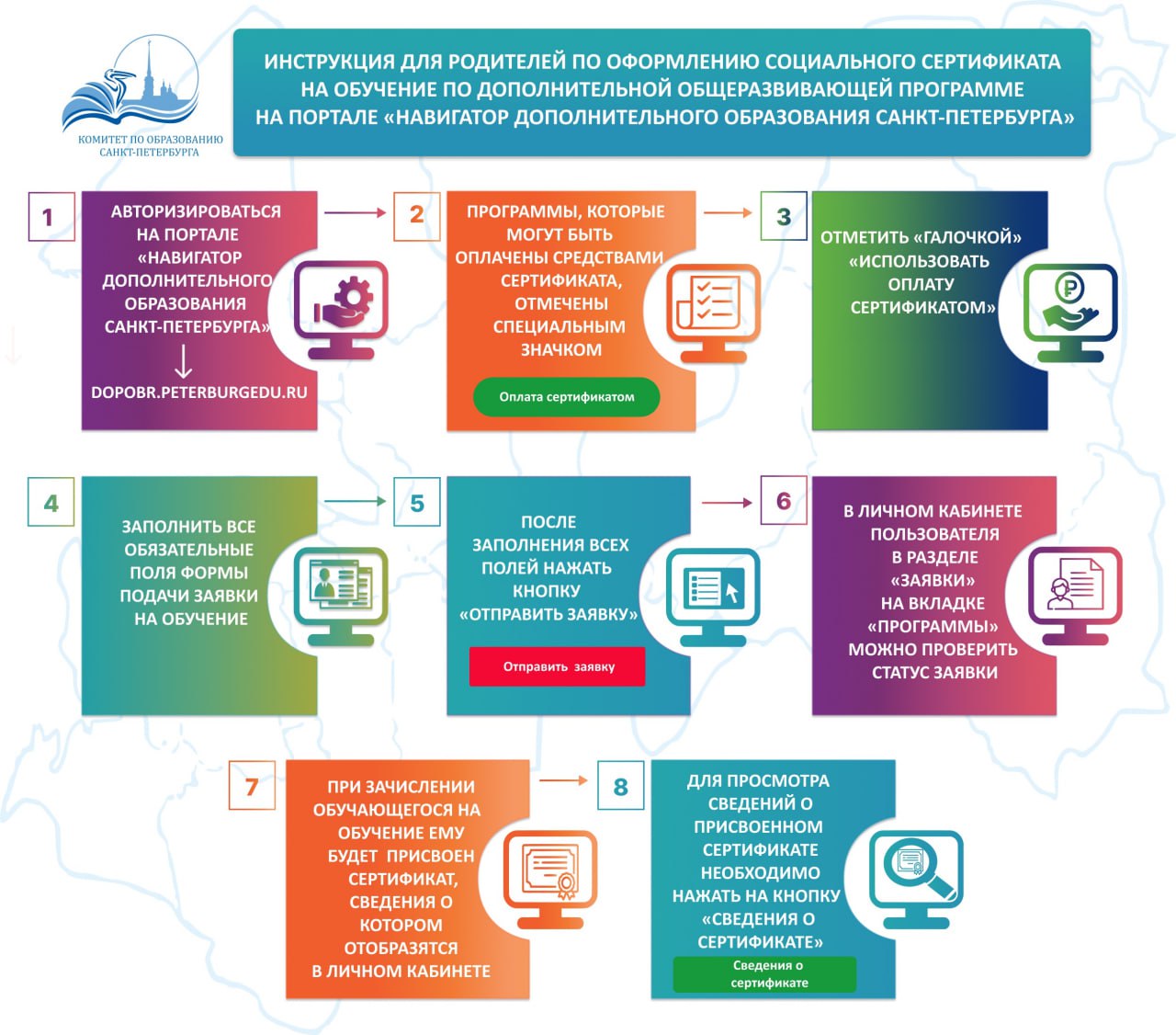 Типовые вопросы родителей
Кто может получить социальный сертификат?
Законный представитель ребенка от 5 до 17 лет (включительно) или несовершеннолетний от 14 лет по согласованию с законным представителем
Какие программы можно оплатить сертификатом?
Программы прошедшие независимую экспертизу и внесенные в реестр
Какие организации работают с сертификатами?
Имеющие лицензию на реализацию программ дополнительного образования и ИП
Если ребенок заболел можно ли получить компенсацию (пройти другую программу или что-то еще)?
Сертификат не подлежит монетизации, если организация проводит обучение неоднократно, то ребенок может продолжить обучение и закончить программу в рамках оставшихся часов. В дальнейшем планируется возможность на оставшиеся часы перевод на другую программу.
Срок получения сертификата?
В 2023 году с 18 сентября до окончания приема на программы (ориентировочно начало ноября), в дальнейшем с февраля до окончания свободных сертификатов
Если я получил сертификат сможет ли ребенок еще заниматься на бюджетных местах?
Да 
Могу ли я получить сертификат и не заниматься в школе, а уйти в другой район (дом творчества и прочее)?
Да
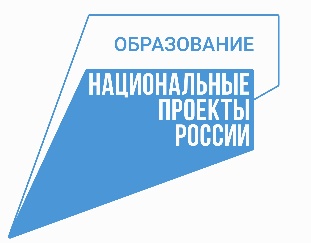 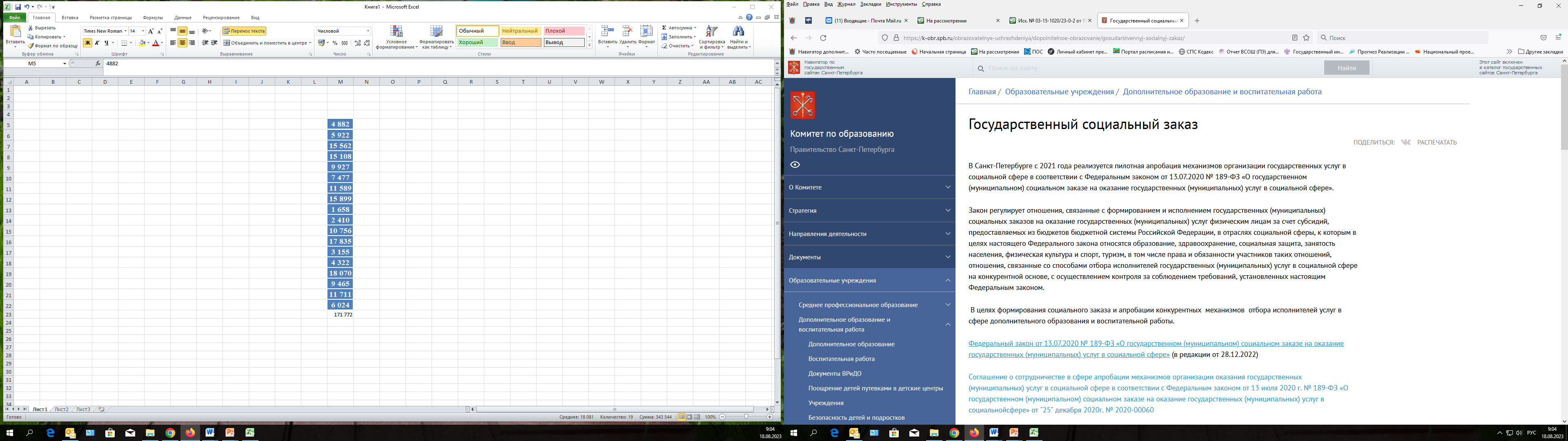 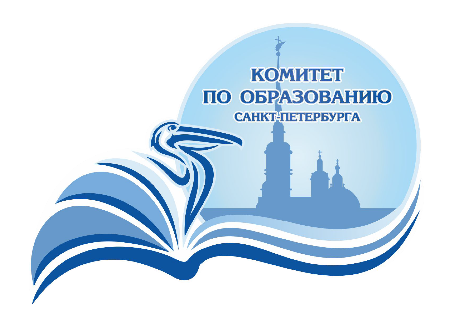 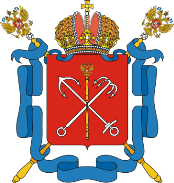 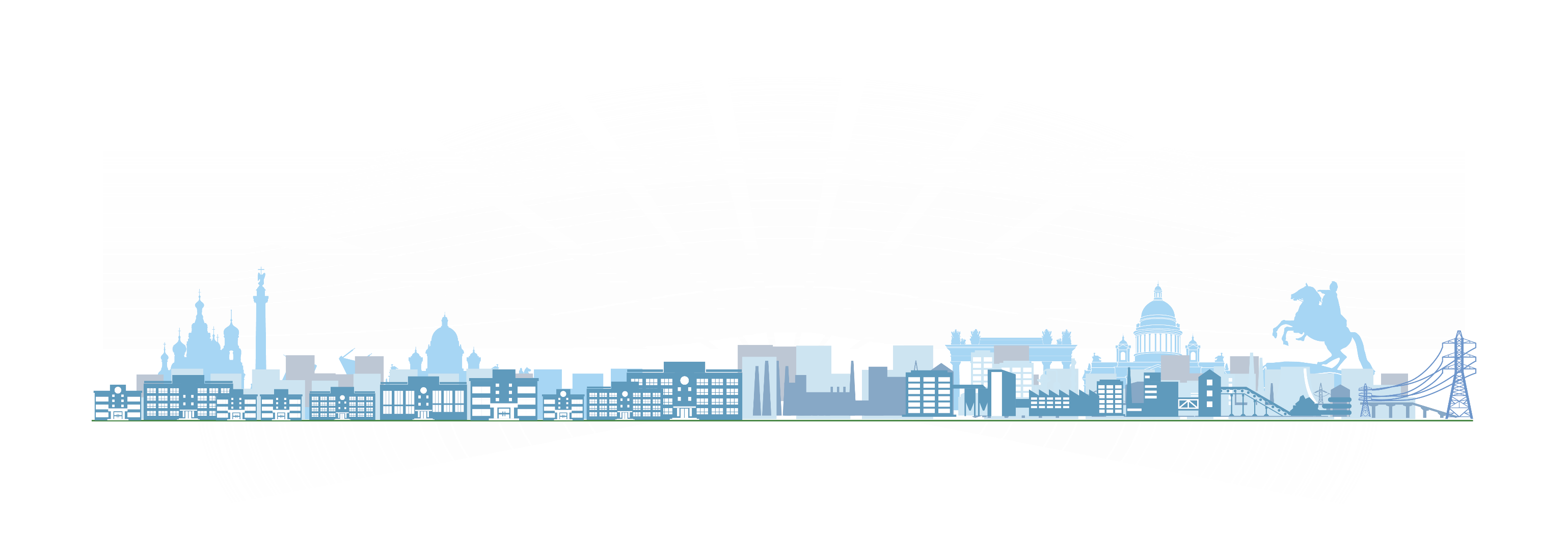 Спасибо за внимание!